Connecting the Dots Between Interests, Majors & Careers
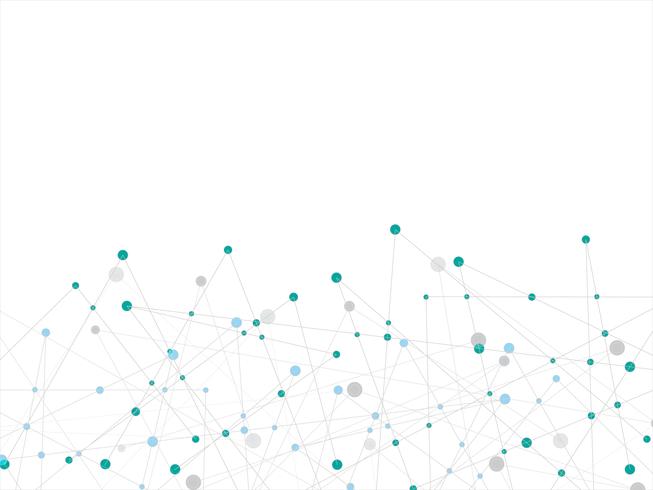 Mona Patel, San Diego Miramar College
About Me
Your Turn
Please answer the following questions:

Which college did you attend and why did you choose it?
What was your major? How did you choose you major? Degree(s)?
Did you participate in an Internship? Research project? Volunteer work? Other? 
What types of jobs have you had? What do you currently do? 
What are your interests?
Connecting the Dots
What does that mean? 

 Connect the dots means to put various facts and ideas together in order to see the whole picture.
Connecting the Dots
Interests
Interests represent preferences for certain types of tasks or work activities. 
They are what keep us motivated and energized. 
With a firm understanding of our interests, we can pursue enjoyment and satisfaction within our lives as well as our careers.
Choosing a career that matches your interests is critical for job satisfaction and finding meaning in your work.
Holland Codes
Holland Codes and the abbreviation RIASEC refer to John Holland's six personality types: Realistic, Investigative, Artistic, Social, Enterprising and Conventional.
Most individuals can be classified as having 2-3 primary interests (Holland Codes) which describe their overall preferences
Hexagonal Model
Hexagonal Model
Shows the relationship between the personality types and environments. 
Notice that the personality types closest to each other are more alike than those farther away
Exploring Interests
Career Resources: 

Strong Interest Inventory
Self-Directed Search
O*Net Interest Profiler
CA Career Zone
Career Coach
Strong Interest Inventory
The “granddaddy’ of interest assessments
Systematically revised to keep up with job market changes
ONLY empirically derived RIASEC assessment
Compares your likes and dislikes with those of people who are satisfied working in various occupations, indicating your likely compatibility of interests.
Measures interests, not abilities
130 job titles
Strong Interest Inventory
Age: 
	14 and up
Time: 
	30-40 min
Reading Level: 
	9th grade
Cost: 
	Check the Myers-Briggs Company website (prices vary - different versions)
Self-Directed Search
Similar in scope to the Strong Interest Inventory but shorter and quicker
Based on John Holland’s theory that both people and work environments can be classified according to six basic types: 
     Realistic, Investigative, Artistic, Social, Enterprising, and Conventional
Self-Directed Search
Format:
	Paper and pencil, Online administration and scoring via PARiConnect
Age:
	11 years to 70 years
Time:
	25-35 minutes
Cost: 
	Check the PAR Inc. website for more information (prices vary - different versions)
CA Career Zone
A web-based career exploration system providing 4 easy to use career assessment tools and information on over 900 California occupations.
Career Coach
Draws on labor market research provided by EMSI to help users identify how well their interests align with jobs to explore career path information.
 Additionally, it helps students discover programs offered at their college that will prepare them for success.
Words of Wisdom…
Thank you! Let’s connect 
Email: mpatel@sdccd.edu
Phone: 619-388-7170
LinkedIn: https://www.linkedin.com/in/monapatel22/